স্বাগতম
সম্পাদনায়
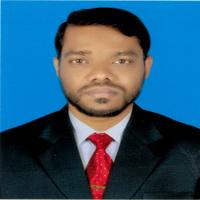 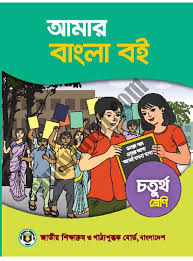 মোঃ ইমরান হোসেন
সহকারি শিক্ষক
কাট্টলী নূরুল হক চৌধুরী সরকারি প্রাথমিক বিদ্যালয়
পাহাড়তলী, চট্টগ্রাম।
০১৮১৯-৮৯৩১৩৫
emran81hossen@gmail.com
তৃতীয় শ্রেণি
বিষয়ঃ আমার বাংলা বই
পাঠঃ স্টিমারের সিটি
পাঠ্যাংশঃ বার্ষিক পরীক্ষা– একটি দৃশ্য। 
পৃষ্টাঃ ৮০
আজকের পাঠ শেষে শিক্ষার্থীরা ...
শোনাঃ
১.১.১, ১.১.২, ১.২.১, ১.৩.১, ১.৩.২, ১.৩.৩, ১.৩.৪, ২.২.১, ২.২.৩, ৩.১.২
বলাঃ
১.১.১, ১.১.২, ১.৩.১, ১.৩.২, ২.৩.১, ২.৪.১, ২.৪.৩, ২.৫.২, ৩.১.২, ৩.২.১, 
৩.২.২, ৪.১.১
পড়া
১.৩.১, ১.৪.১, ১.৪.২, ১.৪.৩, ১.৪.৪, ১.৫.১, ২.৪.১, ২.৪.২, ২.৫.৩, ২.৫.৪
লেখাঃ
১.৪.১, ১.৪.২, ২.৩.৪, ২.৩.৬
তোমরা কি কখনো স্টিমারে করে কোথাও গিয়েছ?
সবাই মিলে একটা ভিডিও দেখি।
তোমরা কি স্টিমার চিনো?
স্টিমার কোথায় চলে?
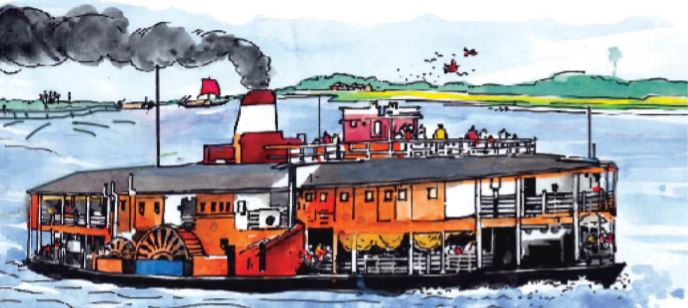 আজ আমরা নদীপথে ভ্রমনের একটি গল্প পড়বো।
আজ আমরা পড়ব স্টিমারের গল্প।
তোমরা বলতে পারবে কোন গল্পটি?
ভিডিও তে কী দেখলে?
ছবিগুলো লক্ষ্য কর।
ছবিতে কী দেখতে পাচ্ছ?
নদীপথে কোন কোন যান চলাচল করে?
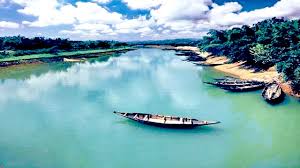 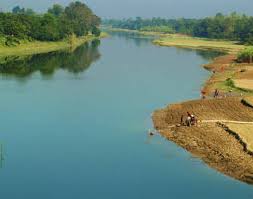 ছবিতে নদীপথে কী চলাচল করছে?
নদীপথে নৌকা, স্টিমার, ট্রলার, জাহাজ ইত্যাদি যান চলাচল করে।
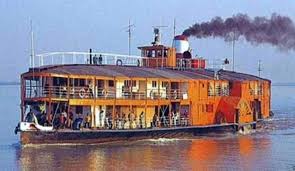 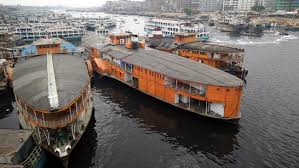 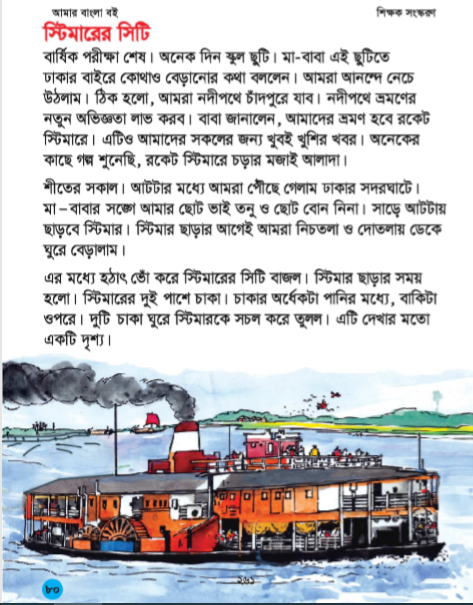 আমি পড়ব তোমরা বইয়ে আংগুল দিয়ে নিরবে আমাকে আনুসরণ করবে।
এবার আমার সাথে তোমরাও সমস্বরে পড়বে।
সবাই পাঠ্যবইয়ের ৮০ পৃষ্ঠা খোল।
বার্ষিক পরীক্ষা শেষে তারা নদীপথে চাঁদপুরে গেল।
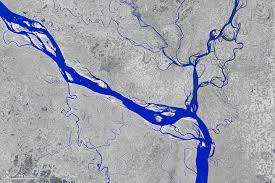 তারা সকাল আটটার মধ্যে ঢাকার সদরঘাটে পৌঁছে গেল।
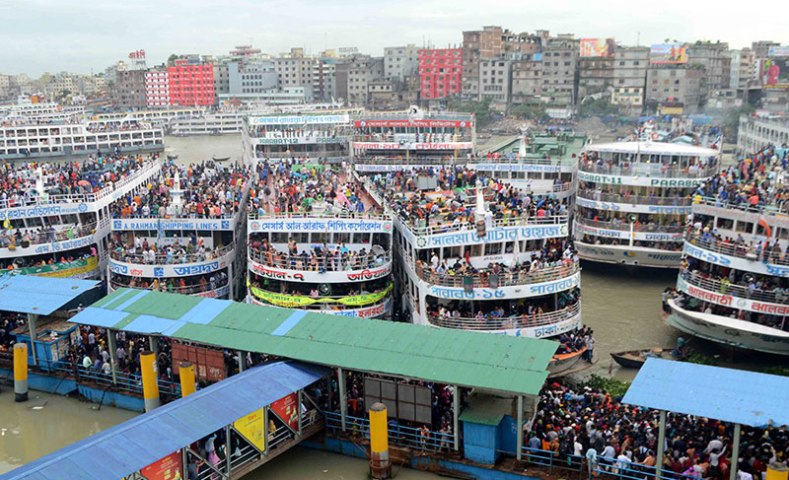 তারা রকেট স্টিমারে করে গিয়েছে।
স্টিমারের দুইপাশে দুই চাকা।
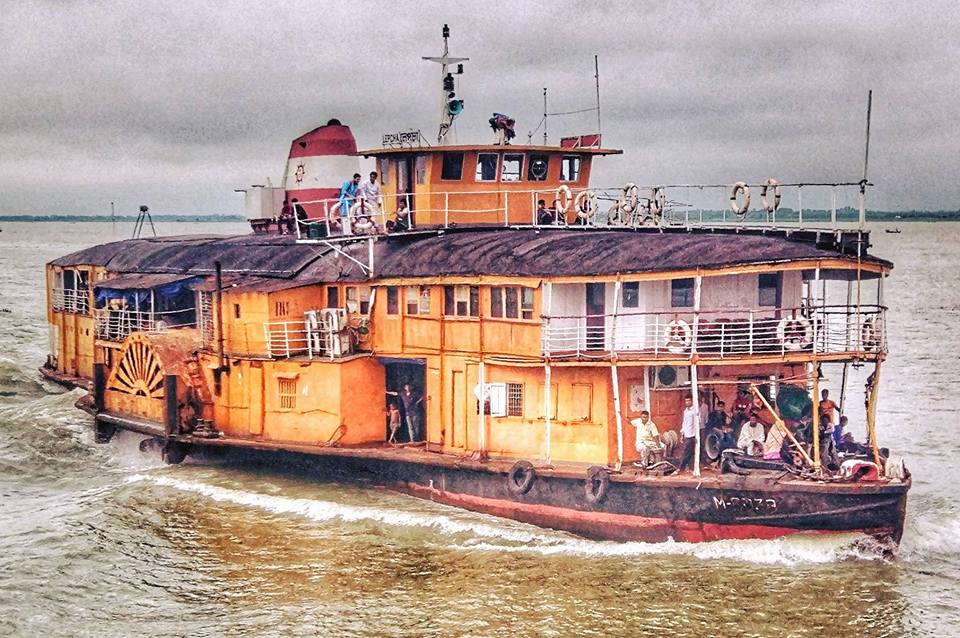 দলে কর
এবার পাঠ থেকে যুক্তবর্ণ খুঁজে বের কর।
খুশি
ন্দ= ন+দ
আনন্দ
ভ্রমন
বেড়ানো
ভ্র= ভ+ র ফলা
একটি নৌযান
স্টিমার
স্ট= স+ট
সঙ্গে
ঙ্গ= ঙ+গ
সাথে
জ্ঞ= জ+ঞ
অভিজ্ঞতা
পূর্ব জ্ঞান
এবার পাঠ থেকে নতুন শব্দ খুঁজে বের কর এবং শব্দগুলো দিয়ে বাক্য গঠন কর।
ভ্রমন
ভ্রমন করতে বেশ মজা
স্টিমার
স্টিমার নদীপথে চলে
সদরঘাট
সদরঘাটে লঞ্চ ভিড়ে
সচল
স্টিমার সচল হলে শব্দ করে
দৃশ্য
নদী পথের দৃশ্য মনোরম
দলে কর
নিজে কর
ঘরের ভিতরের শব্দগুলো খালি জায়গায় বসিয়ে বাক্য তৈরি করি।
মজাই
হয়
অর্ধেকটা
সিটি
অভিজ্ঞতা
নতুন নতুন জায়গা দেখলে  ____________ হয়।
অভিজ্ঞতা
হয়
ভ্রমনে আনন্দ _________।
সিটি
ভোঁ করে স্টিমারের ___________ বাজে।
অর্ধেকটা
স্টিমারের চাকার _________ পানির মধ্যে থাকে।
মজাই
রকেট স্টিমারে চড়ার __________ আলাদা।
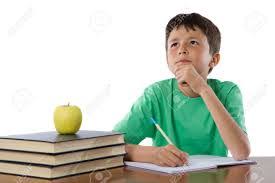 বাড়ীতে করবে
তারা কোনপথে চাঁদপুর যাবে?
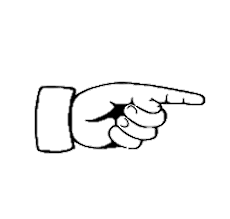 তারা সদরঘাটে কখন পৌঁছালো?
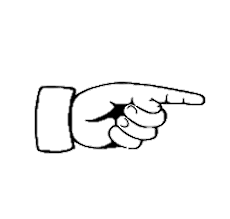 দেখার মত দৃশ্য কোনটি?
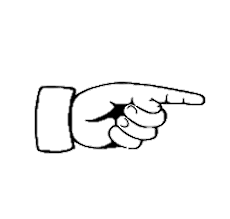 ধন্যবাদ